http://www.aphttp://www.apavital.ro/circuitul_apei_(schema_cinetica)-1479-ro.htmlavital.ro/circuitul_apei_(schema_cinetica)-1479-ro.html
Vă mulțumim
1
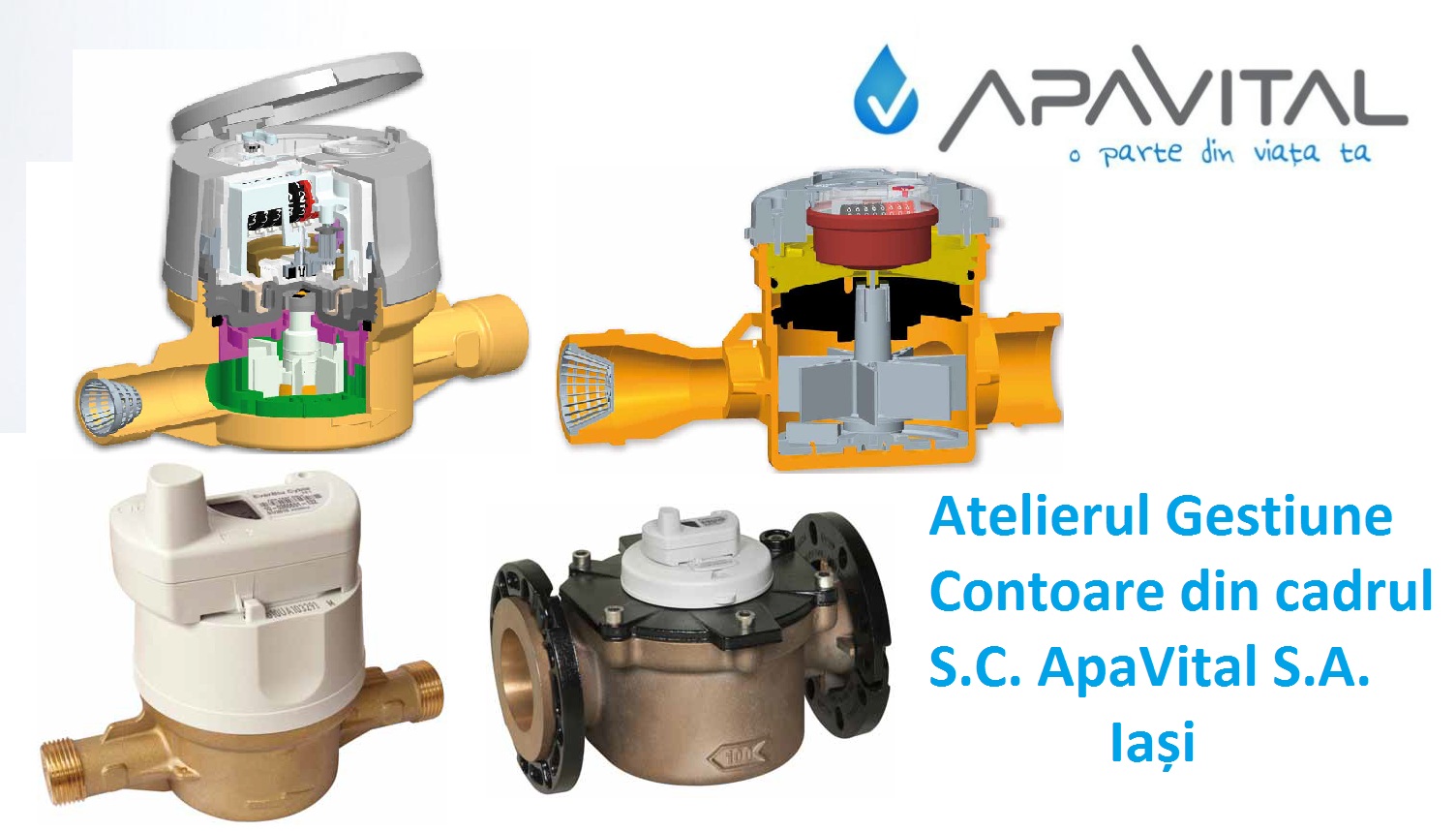 Relațiile cu publicul în cadrul ApaVital IAȘI

iulie 2017
Organigrama Atelierului Gestiune Contoare
3
Atribuții
Gestiunea parcului de contoare al societății;
Înlocuirea, repararea și reglajul contoarelor de apă, conform specificațiilor metrologice;
Elaborarea și urmărirea graficului de înlocuire si verificare metrologică a contoarelor în concordanță cu prevederile legale privind durata de valabilitate metrologică a acestora;
Asigurarea gestiunii sigiliilor aplicate contoarelor;
Pregătirea contoarelor (curățare, recalibrare piese, reglare)  în vederea verificării metrologice in cadrul Laboratorului Metrologic propriu;
Înlocuirea contoarelor de apă ce au fost semnalate cu deficiențe în funcționare (mecanism blocat, ilizibile, distruse etc);
4
Atribuții
Întocmirea situațiilor de lucrări ocazionate de evenimente neprevăzute cum sunt: ruperea voluntară/ accidentală a sigiliilor, modificări ale branșamentelor de apă solicitate de utilizatori (redimensionări, montaje contoare pe by- pass etc.), deteriorări ale  mijloacelor de măsurare aflate în decontare cu utilizatorii imputabile acestora și în oricare alte cazuri similar inclusiv urmărirea și încasarea contravalorii facturilor emise, până la expirarea termenului scadent prevăzut de legislația in vigoare. 
Identificarea contoarelor susceptibile de a indica valori eronate si transmiterea acestora către Laboratorul Metrologic cu scopul verificării metrologice sau programarea redimensionării și înlocuirii acestora;
Îndeplinirea indicatorilor de performanță stabiliți de către managementul de nivel superior al societății.
5
Atribuții
Cercetarea pieței în vederea identificării unor noi tipuri de contoare cu performanțe superioare celor utilizate de către societate, pre- echipate pentru citirea de la distanță;
Montarea de dispozitive de citire de la distanță a contoarelor și asigurarea mentenanței acestora;
Redimensionarea și înlocuirea contoarelor existente, în vederea optimizării raportului dintre dimensiunea contoarelor și consumurile efective ale utilizatorilor, cu scopul diminuării pierderilor comerciale;
Derularea unei activități cu caracter permanent privind montarea unor contoare de clasă superioară de precizie;
6
Atribuții
Participarea la elaborarea și implementarea Programului de reducere a pierderilor;
Verificarea respectării condițiilor de montaj a contoarelor de apă din aprobările de model emise de B.R.M.L., în cazul lucrărilor efectuate de personalul din subordine;
Informarea utilizatorilor cu privire la datele și perioadele operațiunilor de suspendare temporară a furnizării serviciilor, la schimbarea contoarelor conform dispozitiilor legale în vigoare. 
Onorarea tuturor comenzilor primite de la clientii nostri de vidanjare fose septice, decolmatare/spalare retele canalizare.
7
Mediul de lucru
Aria de deservire: localităţi din judeţele Iaşi, Neamţ. 

Contoare de branșament: ~86000
Module radio pentru citirea contoarelor de la distanță: ~5000 buc.

Componență utilizatori: 

Utilizatori individuali - proprietari case
Asociații de locatari/proprietari 
Agenți economici, instituții publice
Puncte termice, centrale termice și module termice
8
Tipuri de contoare utilizate
Contoare,  pe diametre:
cele cuprinse între d.n. 15- 40 mm sunt în proporție de 85% clasă C de precizie, 
 cele cu d.n. ≥ 50 mm sunt 60% clasa B și 40% clasă C.
9
Caracteristici contor d.n. 15-32mm
Flodis – clasă C de precizie
10
Caracteristici contor d.n. 40-150mmFlostar – clasă C de precizie
11
Caracteristici contor d.n. 50-150mmWoltex – clasă B de precizie
12
Condițiile de instalare a contoarelor
În faza de execuție a branșamentelor, contoarele sunt instalate de către secția specializată din cadrul S.C. Apavital, respectiv Secția Lucrări Tehnico- Edilitare.
Montarea contoarelor se face cu respectarea condițiilor din aprobările de model emise de BRML.           
 Costurile generate de avizare, proiectare și execuție a lucrărilor sunt suportate integral de către utilizator.
13
Lucrările de asigurare a mentenanței contoarelor
Înlocuirea contoarelor, redimensionările, reglajele și reparațiile acestora, precum și mentenența modulelor radio se face de către cei 26 de salariați cu funcții de execuție din cadrul Atelierului Gestiune Contoare.
Intervalul dintre două verificări metrologice este de 7 ani conform reglementărilor BRML; verificările sunt efectuate în laboratorul propriu al S.C. Apavital S.A..
14
Sancțiuni în cazul distrugerii contoruluisau a ruperii sigiliului
În cazul distrugerii accidentale (îngheț, șoc mecanic, încălzire cu flacără etc.), utilizatorul trebuie să-și procure același tip de contor și să achite situația de lucrări aferentă deplasării echipei pentru înlocuirea contorului distrus. În cazul în care deteriorarea contorului se produce voluntar, prin intervenții asupra mecanismului de înregistrare, se consideră că utilizatorul a fraudat contorul; acesta va plăti un consum clandestin + contravaloarea contorului și costurile aferente resigilării.
15
Măsuri pentru diminuarea pierderilor de apă
Prin intermediul Atelierului Gestiune Contoare se întreprind următoarele măsuri:
Redimensionarea  și înlocuirea contoarelor existente, în vederea optimizării raportului dintre dimensiunea contoarelor și consumurile efective ale utilizatorilor, cu scopul diminuării pierderilor comerciale .
Derularea unei activități cu caracter permanent privind montarea unor contoare de clasă superioară de precizie.
16